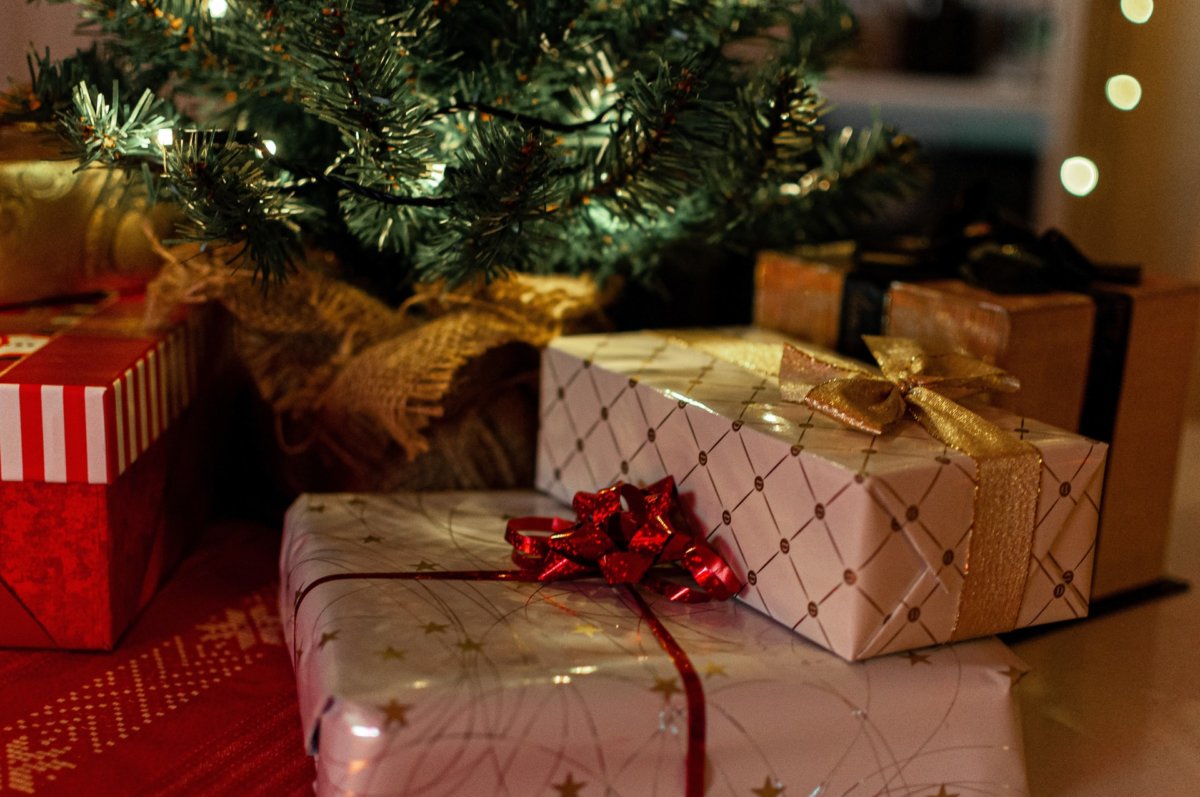 What Did You Get For Christmas?
Galatians 4:1-7
December 25, 2022
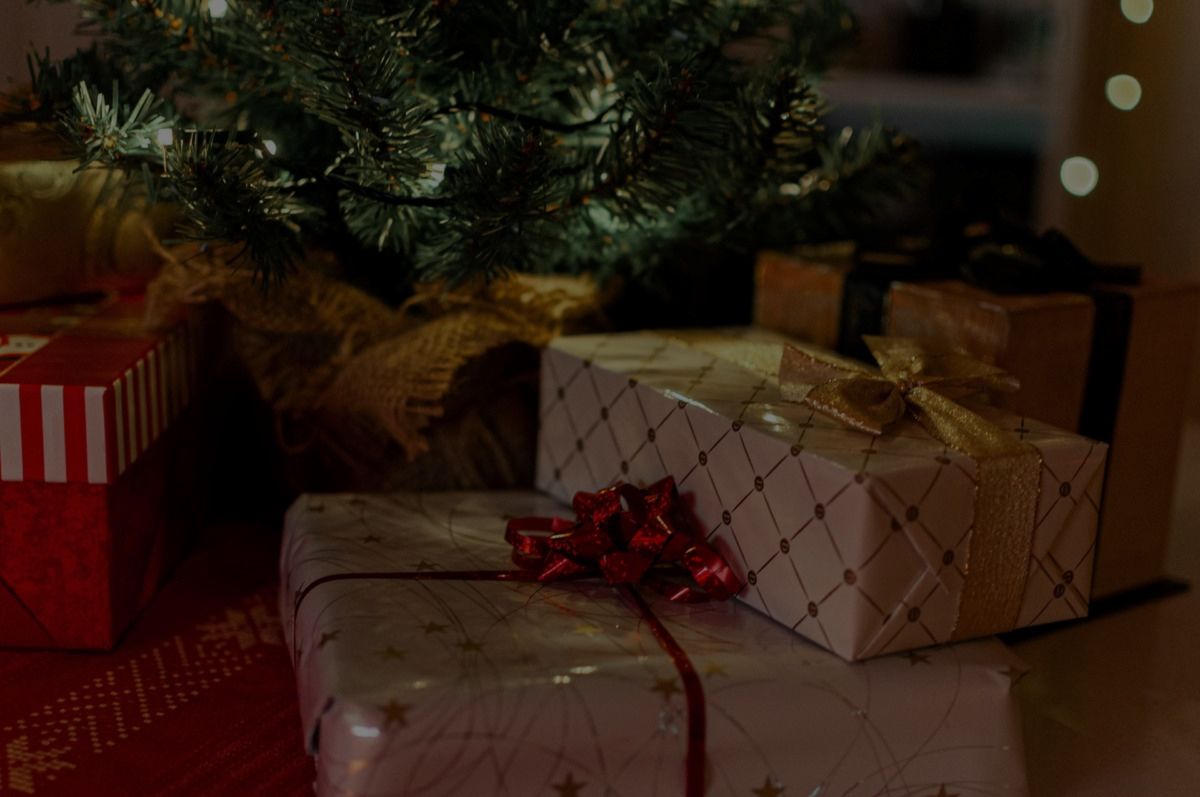 Big idea
With the first advent of the Son of God, our Lord Jesus Christ, believers have received the glorious gift of adoption whereby they have been turned from being slaves to sin into sons of God.
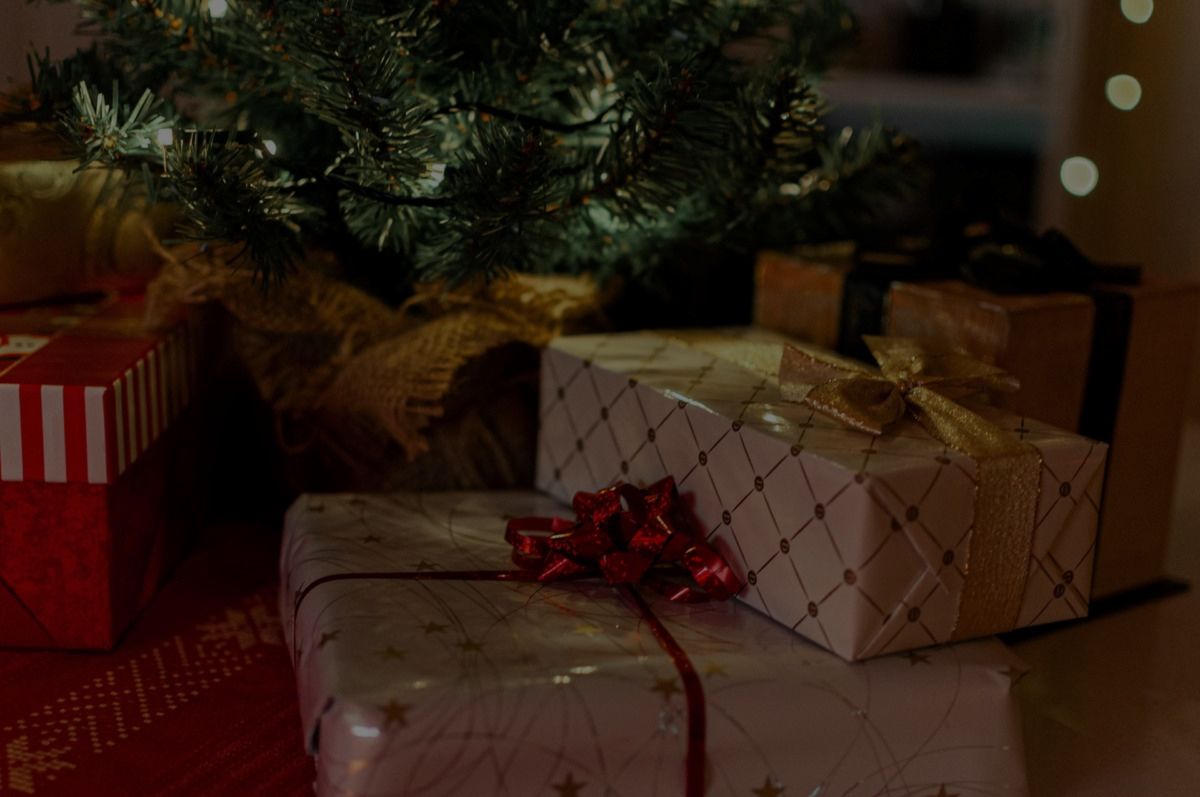 Galatians 3:22-24
22 But the Scripture [Old Testament] has shut up everyone under sin, so that the promise by faith in Jesus Christ might be given to those who believe. 23 But before faith came, we were kept in custody under the law, being shut up to the faith which was later to be revealed. 24 Therefore the Law has become our tutor to lead us to Christ, so that we may be justified by faith.
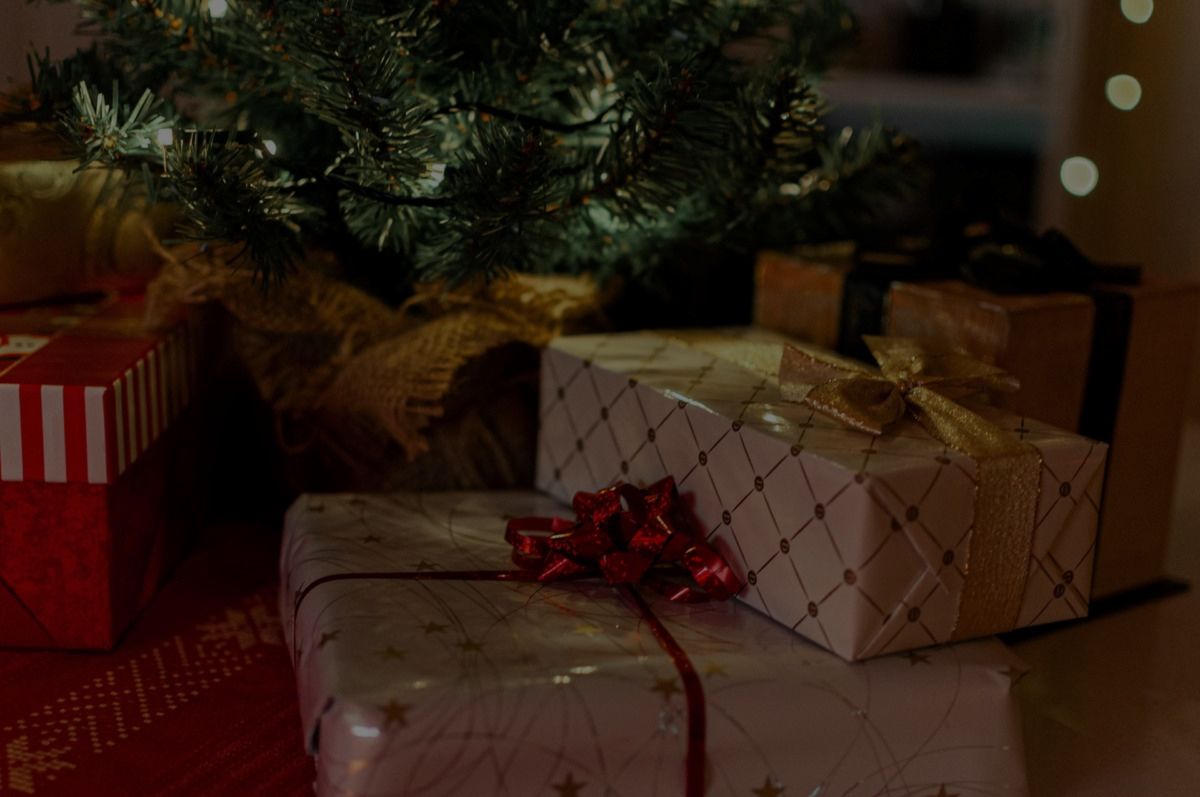 Galatians 4:1-7
1 Now I say, as long as the heir is a child, he does not differ at all from a slave although he is owner of everything, 2 but he is under guardians and managers until the date set by the father. 3 So also we, while we were children, were held in bondage under the elemental things of the world. 4 But when the fullness of the time came, God sent forth His Son, born of a woman, born under the Law, 5 so that He might redeem those who were under the Law, that we might receive the adoption as sons. 6 Because you are sons, God has sent forth the Spirit of His Son into our hearts, crying, "Abba! Father!" 7 Therefore you are no longer a slave, but a son; and if a son, then an heir through God.
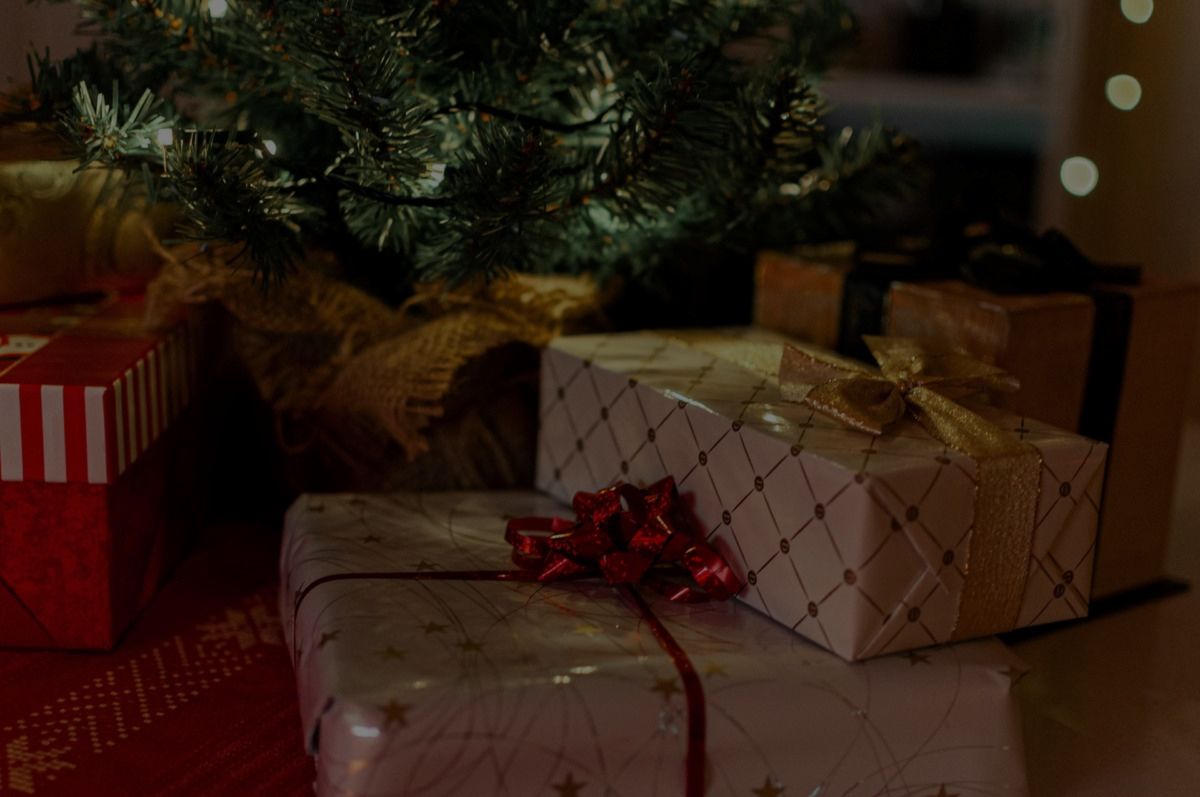 Romans 8:15-17
15 For you have not received a spirit of slavery leading to fear again, but you have received a spirit of adoption as sons by which we cry out, "Abba! Father!" 16 The Spirit Himself testifies with our spirit that we are children of God, 17 and if children, heirs also, heirs of God and fellow heirs with Christ, if indeed we suffer with Him so that we may also be glorified with Him.
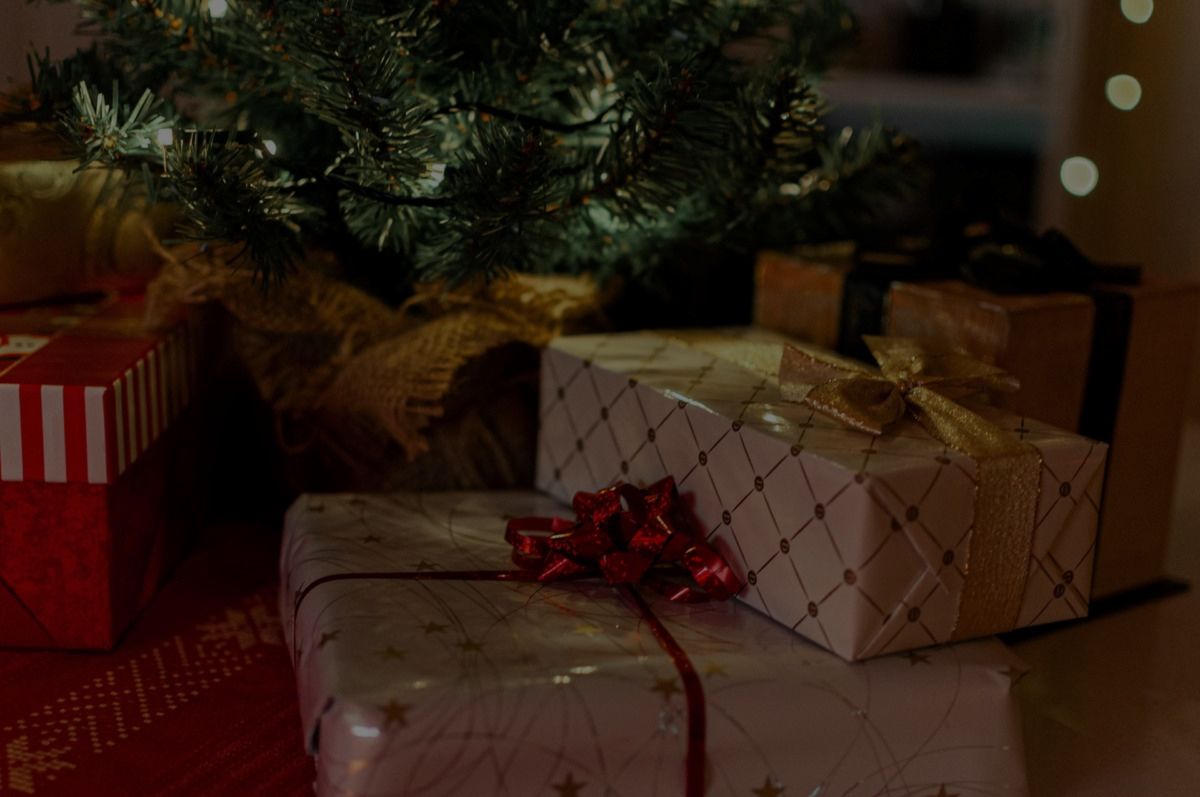 Ephesians 1:2-6
2 Grace to you and peace from God our Father and the Lord Jesus Christ. 3 Blessed be the God and Father of our Lord Jesus Christ, who has blessed us with every spiritual blessing in the heavenly places in Christ, 4 just as He chose us in Him before the foundation of the world, that we would be holy and blameless before Him. In love 5 He predestined us to adoption as sons through Jesus Christ to Himself, according to the kind intention of His will, 6 to the praise of the glory of His grace, which He freely bestowed on us in the Beloved.
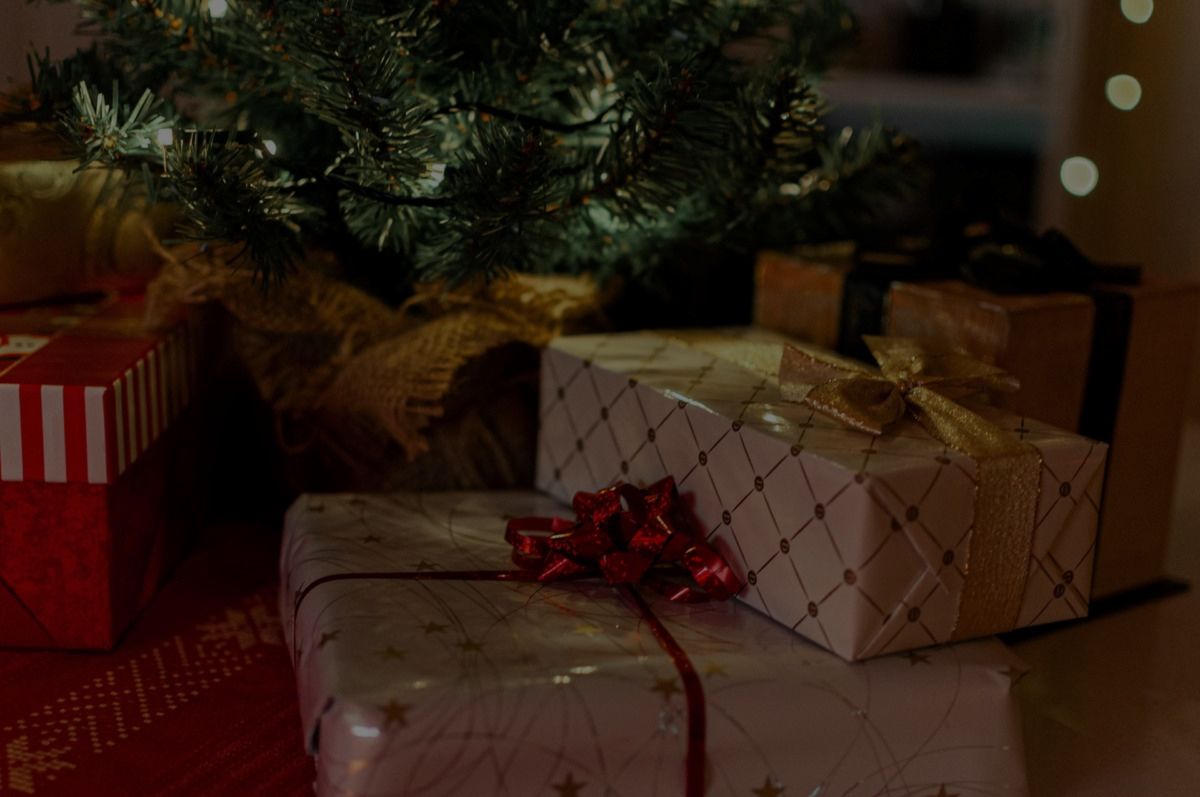 Big idea
With the first advent of the Son of God, our Lord Jesus Christ, believers have received the glorious gift of adoption whereby they have been turned from being slaves to sin into sons of God.
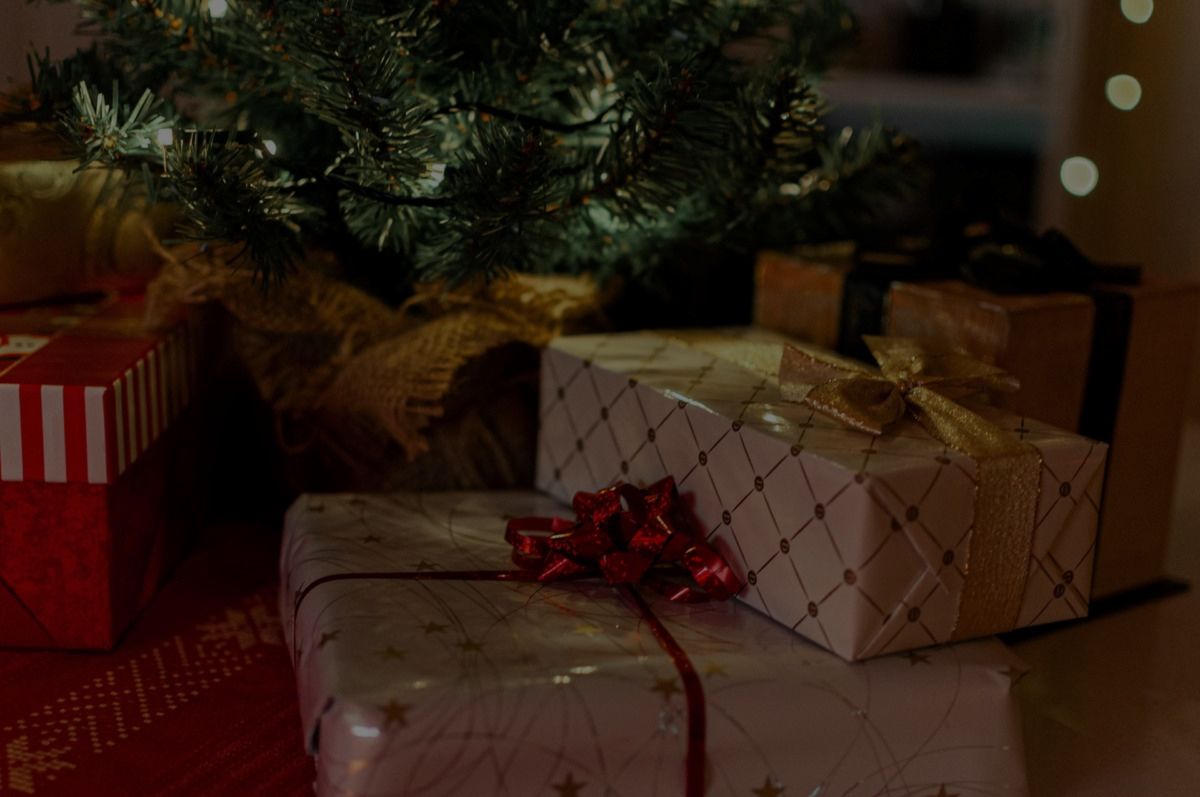 Galatians 4:1-7
Our situation (4:1-3)
1 Now I say, as long as the heir is a child, he does not differ at all from a slave although he is owner of everything, 2 but he is under guardians and managers until the date set by the father. 3 So also we, while we were children, were held in bondage under the elemental things of the world.
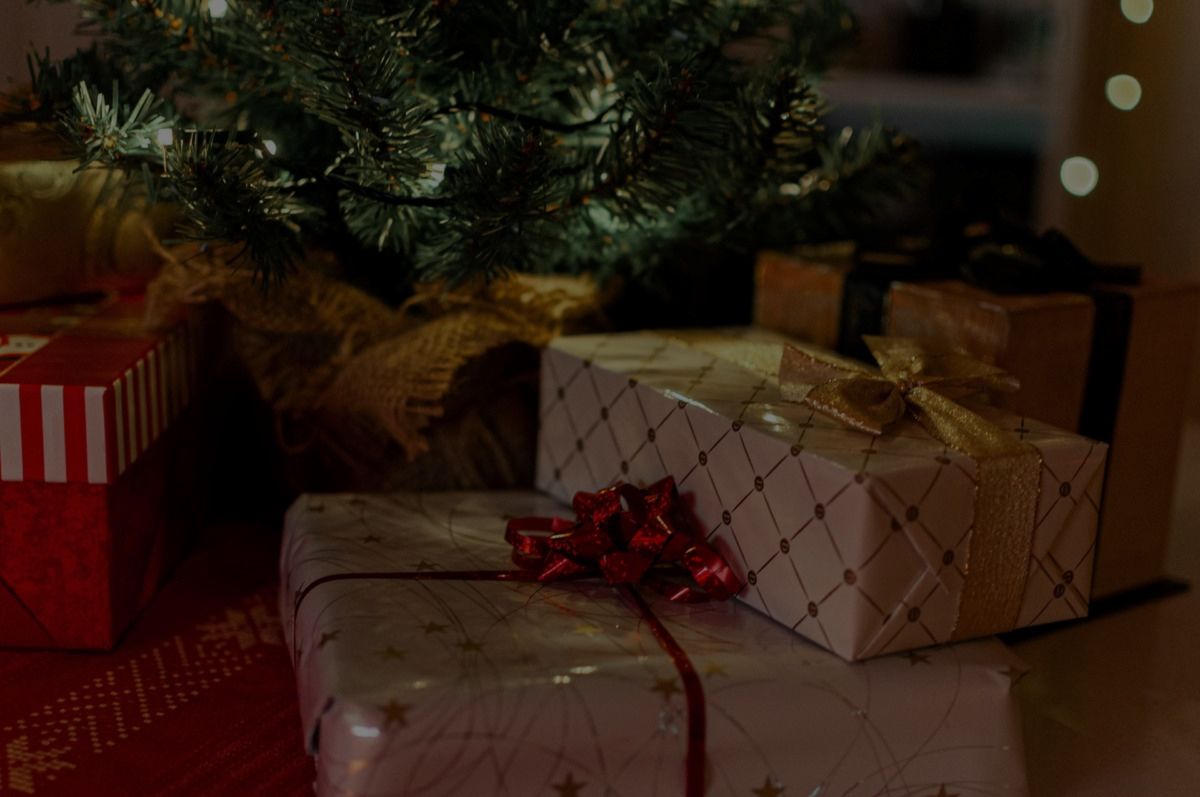 Colossians 2:8
See to it that no one takes you captive through philosophy and empty deception, according to the tradition of men, according to the elementary principles of the world, rather than according to Christ.
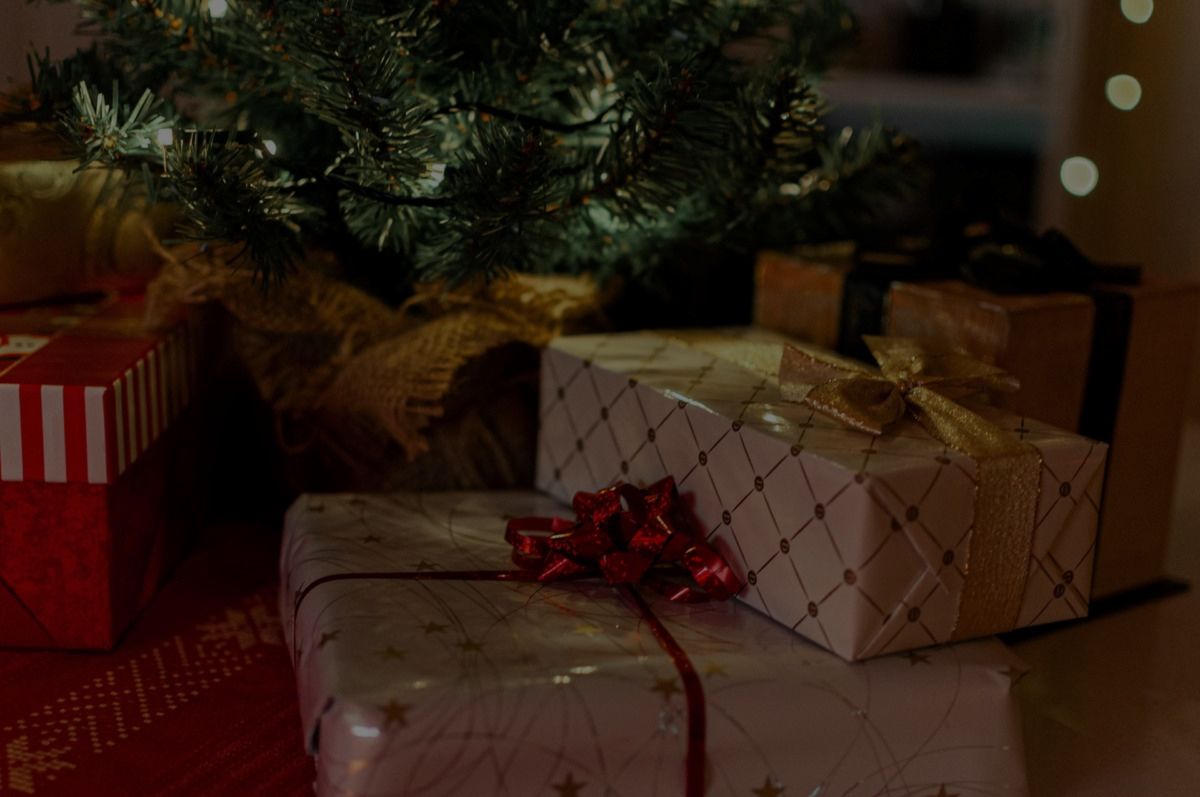 Colossians 2:20-23
20 If you have died with Christ to the elementary principles of the world, why, as if you were living in the world, do you submit yourself to decrees, such as, 21 "Do not handle, do not taste, do not touch!" 22 (which all refer to things destined to perish with use) — in accordance with the commandments and teachings of men? 23 These are matters which have, to be sure, the appearance of wisdom in self-made religion and self-abasement and severe treatment of the body, but are of no value against fleshly indulgence.
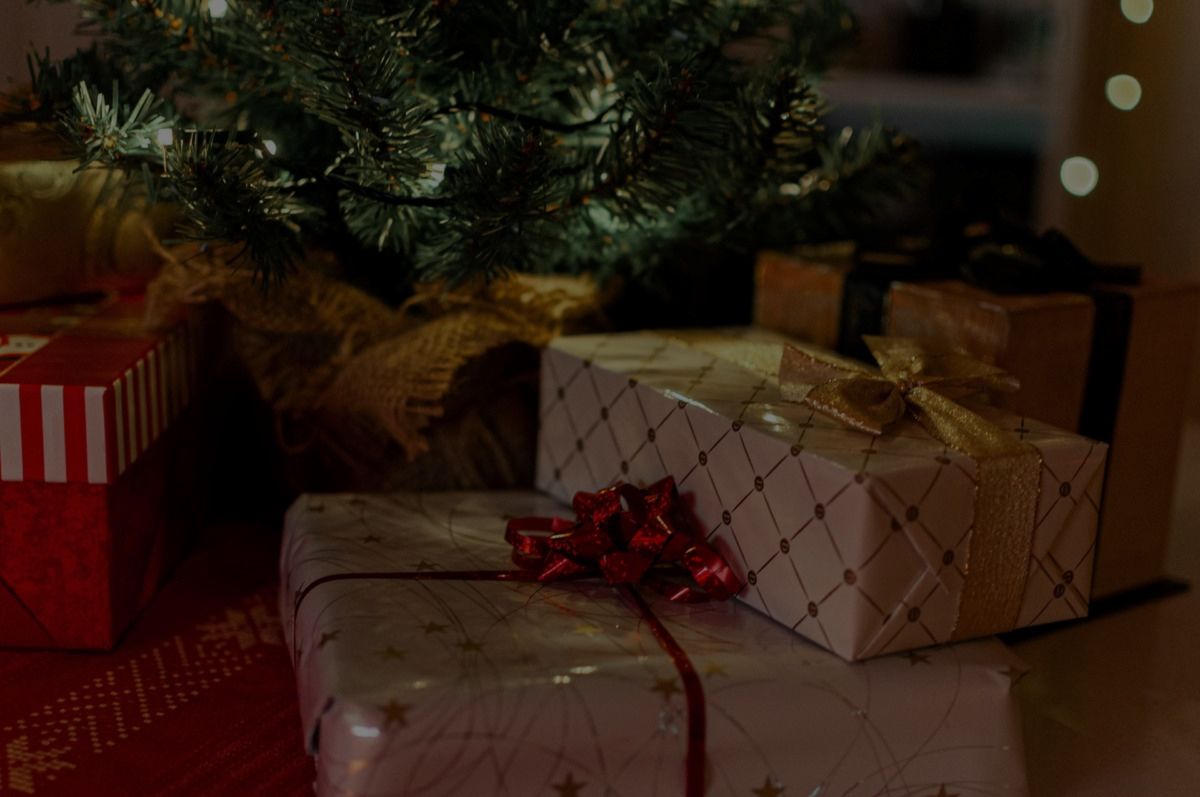 Colossians 3:1-3
1 Therefore if you have been raised up with Christ, keep seeking the things above, where Christ is, seated at the right hand of God. 2 Set your mind on the things above, not on the things that are on earth. 3 For you have died and your life is hidden with Christ in God.
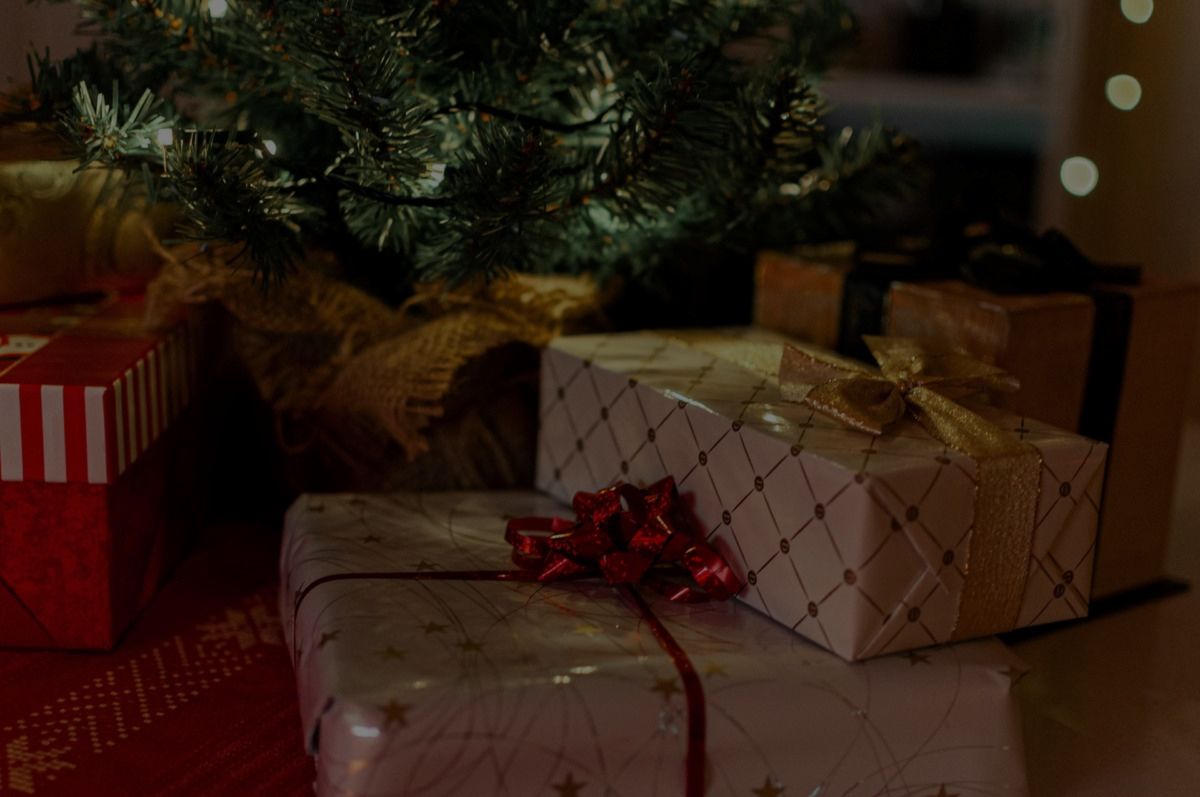 Galatians 4:1-7
Our situation (4:1-3)
Our sovereign God (4:4)
But when the fullness of the time came, God sent forth His Son, born of a woman, born under the Law…
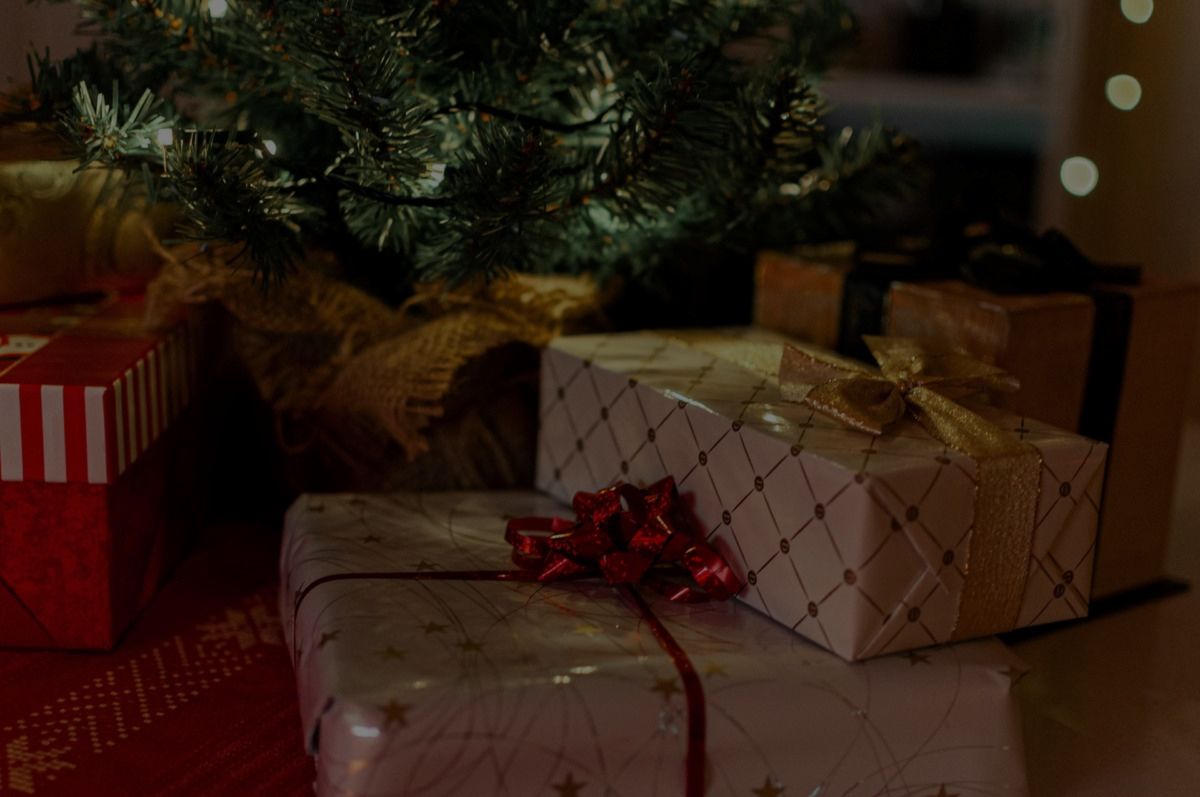 Galatians 4:1-7
Our situation (4:1-3)
Our sovereign God (4:4)
Our Savior (4:5a)
so that He might redeem those who were under the Law…
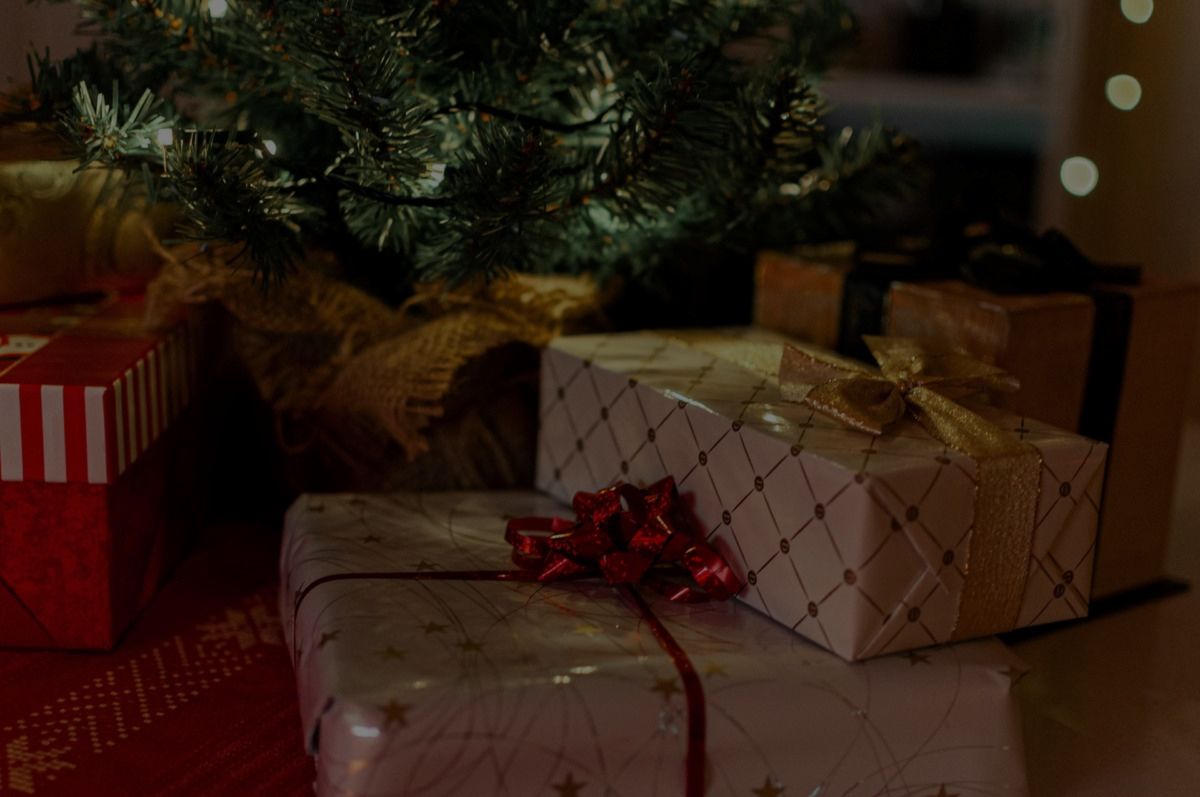 Romans 8:1-4
1 Therefore there is now no condemnation for those who are in Christ Jesus. 2 For the law of the Spirit of life in Christ Jesus has set you free from the law of sin and of death. 3 For what the Law could not do, weak as it was through the flesh, God did: sending His own Son in the likeness of sinful flesh and as an offering for sin, He condemned sin in the flesh, 4 so that the requirement of the Law might be fulfilled in us, who do not walk according to the flesh but according to the Spirit.
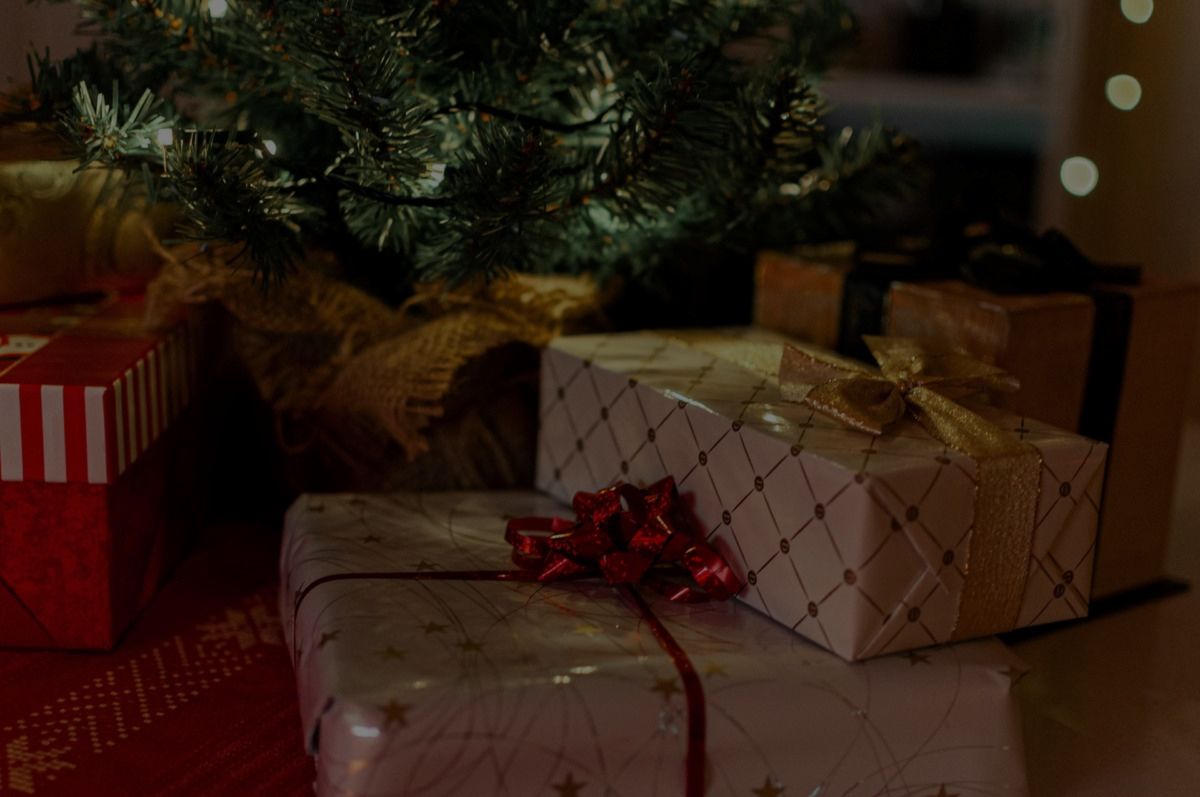 Galatians 4:1-7
Our situation (4:1-3)
Our sovereign God (4:4)
Our Savior (4:5a)
Our status (45b-7)
…that we might receive the adoption as sons. 6 Because you are sons, God has sent forth the Spirit of His Son into our hearts, crying, "Abba! Father!" 7 Therefore you are no longer a slave, but a son; and if a son, then an heir through God.
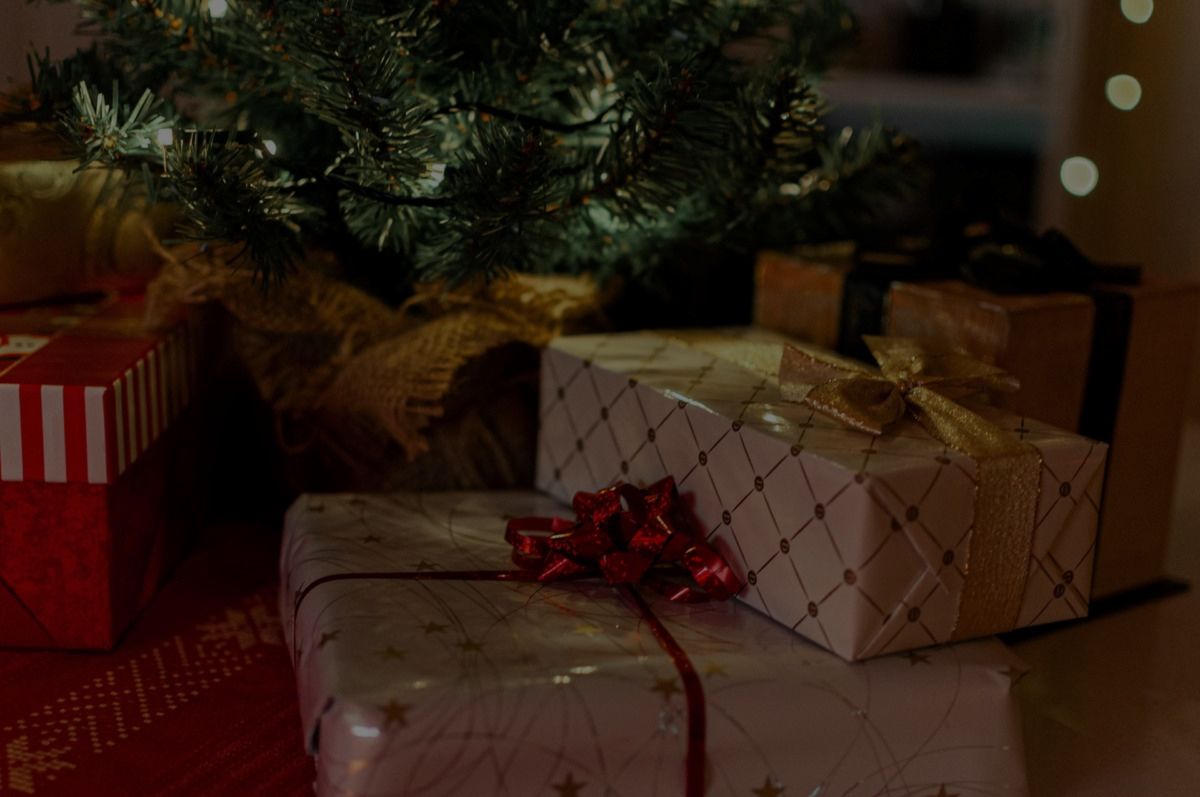 John 1:12-13
12 But as many as received Him, to them He gave the right to become children of God, even to those who believe in His name, 13 who were born, not of blood nor of the will of the flesh nor of the will of man, but of God.
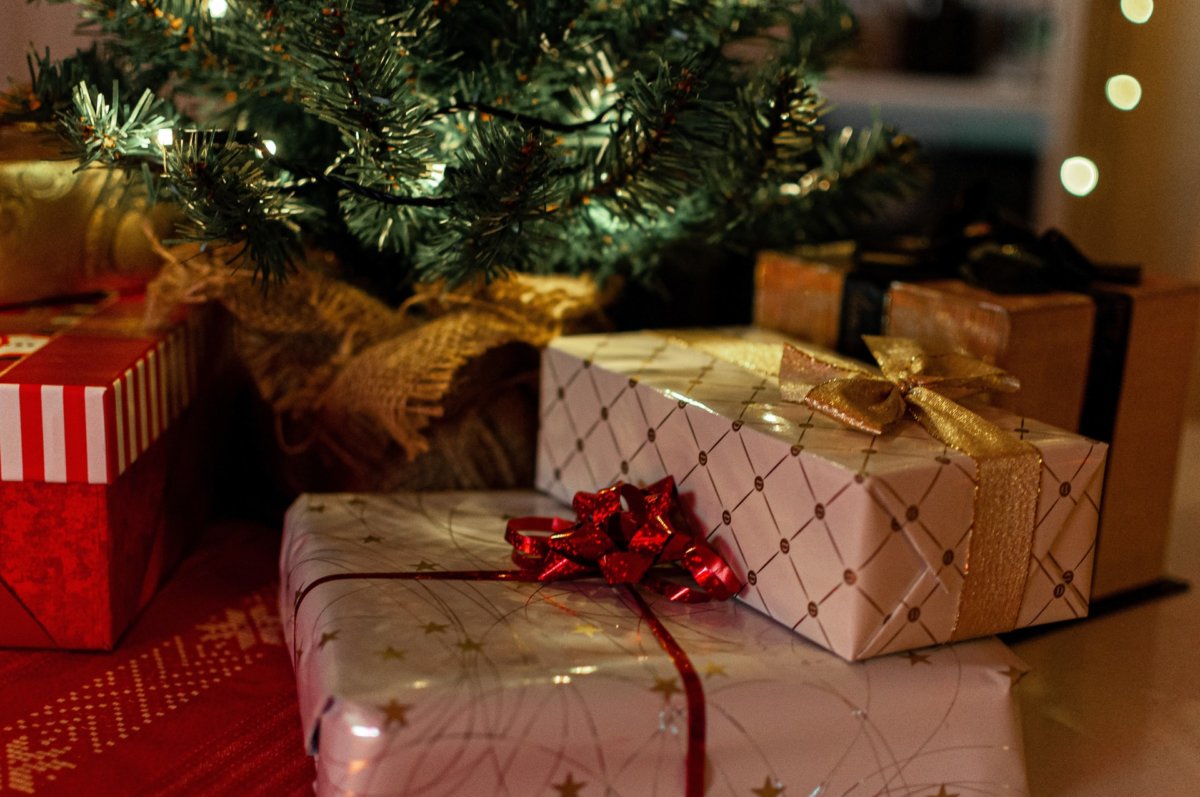 What Did You Get For Christmas?
Galatians 4:1-7
December 25, 2022